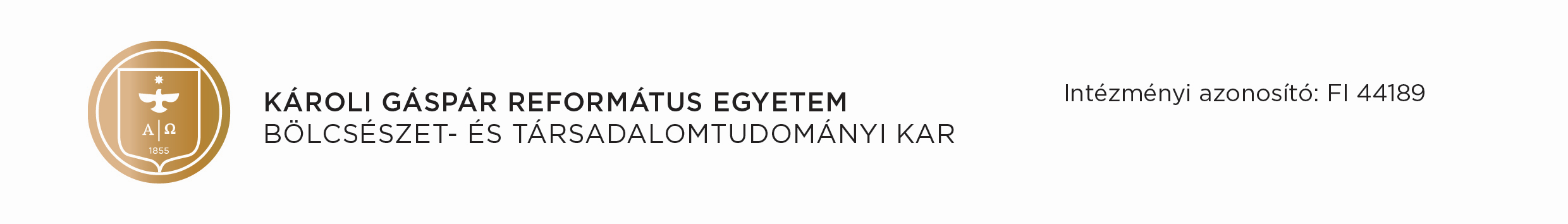 Szakdolgozati portfólió feltöltése a Neptunba Pszichológia BA képzésen
Útmutató lépésről lépésre
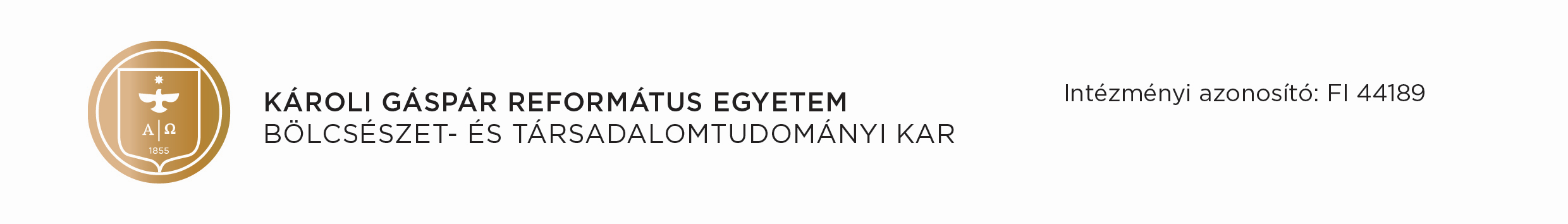 A szakdolgozat feltöltéséhez egy kérvényt kell kitöltenie, majd letöltenie a Neptunból:Ügyintézés>Kérvények
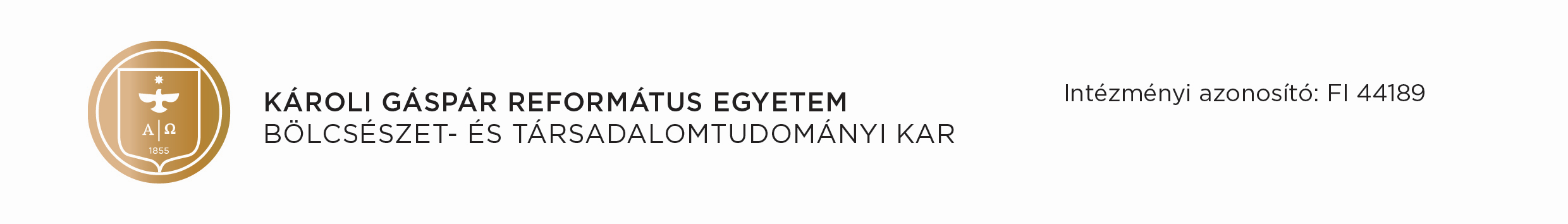 A Kitölthető kérvényeknél válassza ki a Szakdolgozat Plágium- és Nyilvánossági nyilatkozata c. kérvényt
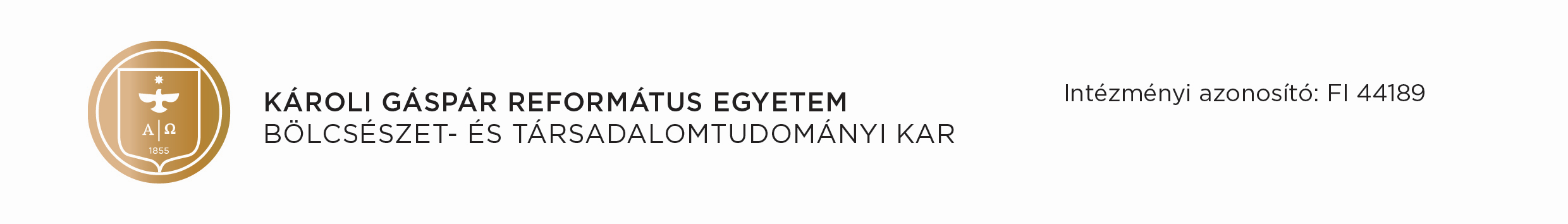 Töltse ki a kérvényt, majd kattintson a Következő gombra
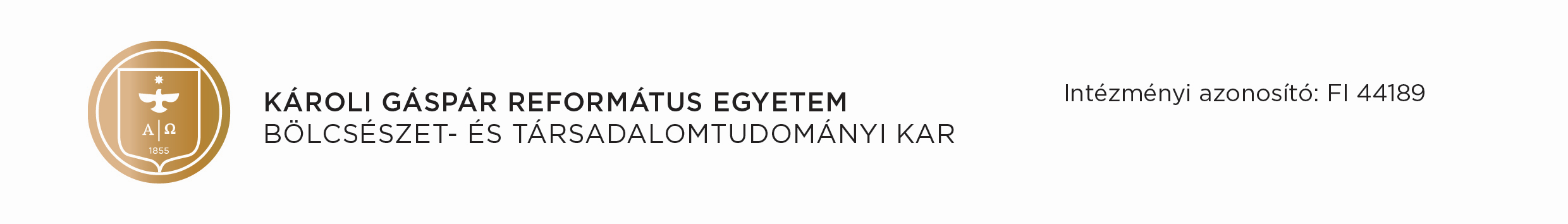 Ellenőrizze az adatok helyességét, majd kattintson a Kérvény leadása gombra
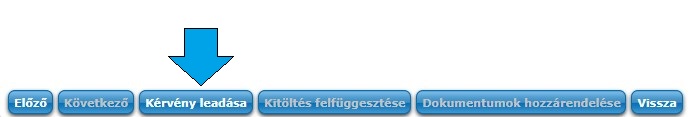 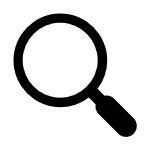 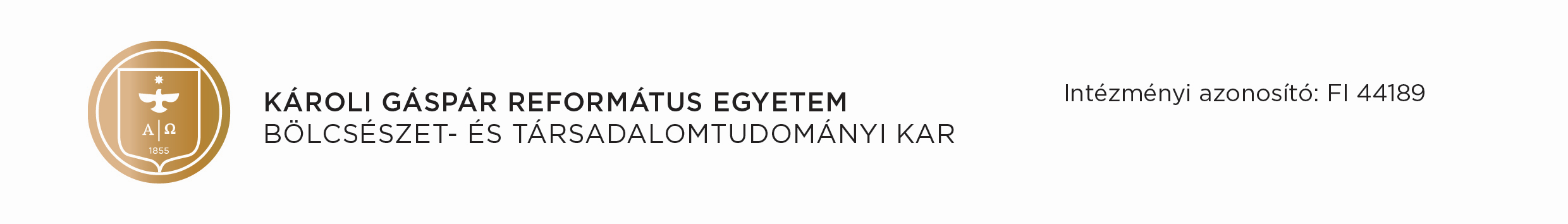 Az Ügyintézés>Kérvények>Leadott kérvények almenüből töltse le a Szakdolgozat Plágium- és Nyilvánossági nyilatkozata c. kérvényt (A letöltés automatikusan elindul a kérvény címére kattintva)A kérvény státusza (Ügyintézés alatt) nem változik  a feltöltési időszak végéig, kérem a státusztól tekintsen el.
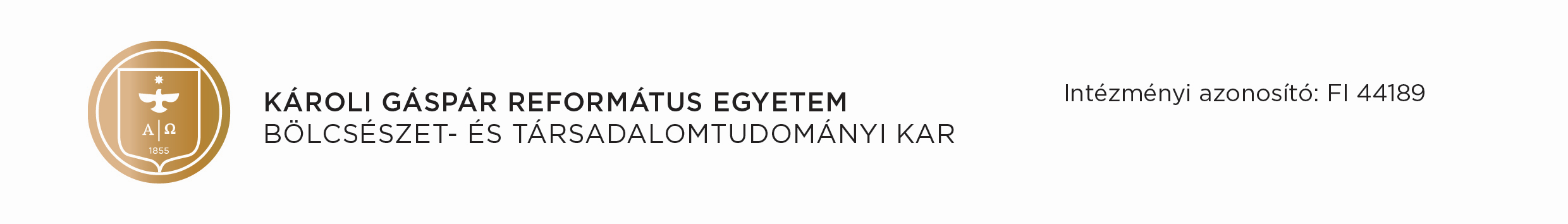 Feltöltés:Tanulmányok> Szakdolgozat/Szakdolgozat jelentkezés
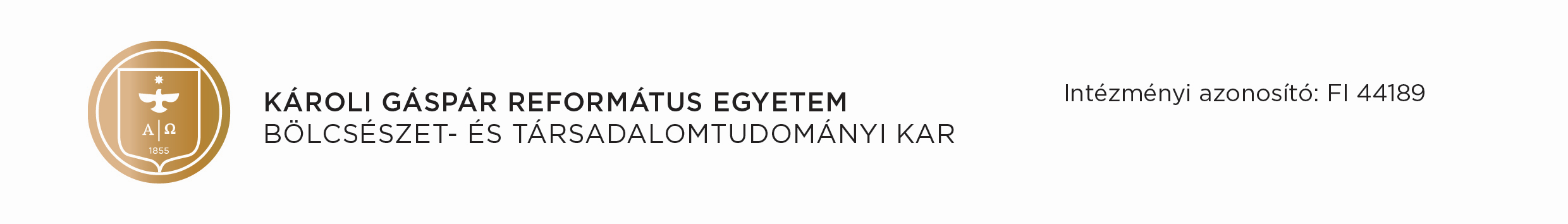 A Felugró ablakban válassza ki a portfólió nyelvét és írja be a Szakdolgozati portfóliót szavakat a szakdolgozat végleges címéhez.(ÜGYELJEN A HELYESÍRÁSRA, ez később nem módosítható!)
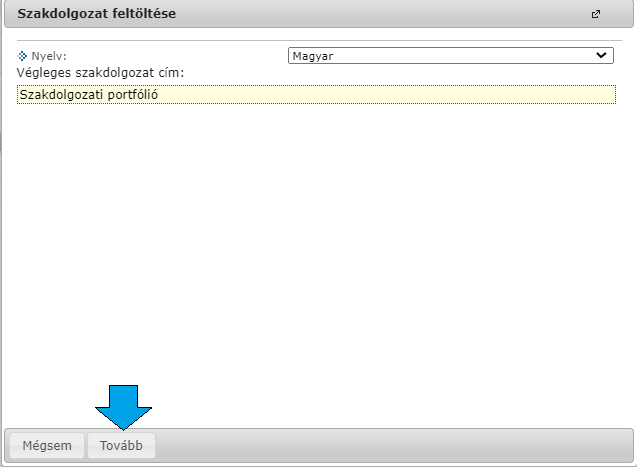 A Portfólió elmentése, feltöltés előkészítése
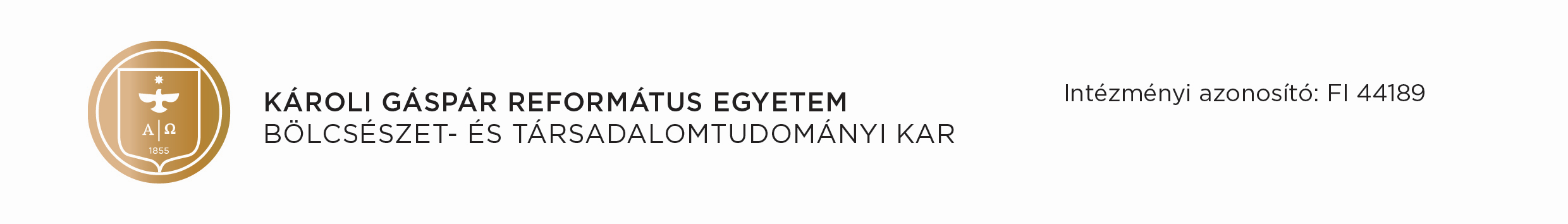 A Szakdolgozat kivonat2 dokumentum típusba tartozó fájl előkészítése:Nyissa meg portfóliója Word dokumentumát (docx formátum), a Neptunból legenerált Szakdolgozat Plágium- és Nyilvánossági nyilatkozatot illessze be a végére, majd mentse el a fájlt a következő módon: Szakdolgozati_portfolio_Vezetéknév_Keresztnév_leadás évepl. Szakdolgozati_portfólió_Kovács_János_2021(docx, max. méret 5 MB) Mit tudok tenni, ha nagyobb mérettel bír a szakdolgozat, mellékletek, mint ami feltölthető? - Tömörített ZIP fájlként feltölthető.
A Portfólió dokumentum típusba tartozó fájl előkészítése:Fájl> Mentés másként> Válassza ki a pdf formátumot és mentse el a fájlt a következő módon:Szakdolgozati_portfolio_Vezetéknév_Keresztnév_leadás évepl. Szakdolgozati_portfólió_Kovács_János_2021

(max. méret 5 MB) Mit tudok tenni, ha nagyobb mérettel bír a szakdolgozat, mellékletek, mint ami feltölthető? - Tömörített ZIP fájlként feltölthető.
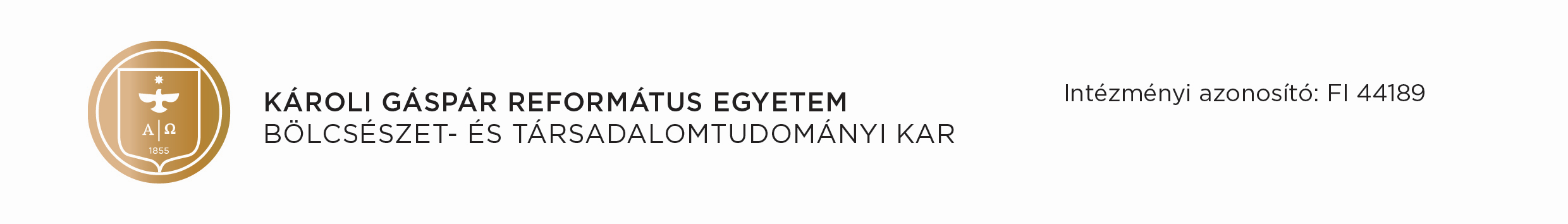 Először a már letöltött nyilatkozatot töltse fel:A Plágium nyilatkozat dokumentum típushoz a  Szakdolgozat Plágium- és Nyilvánossági nyilatkozata c. kérvényt
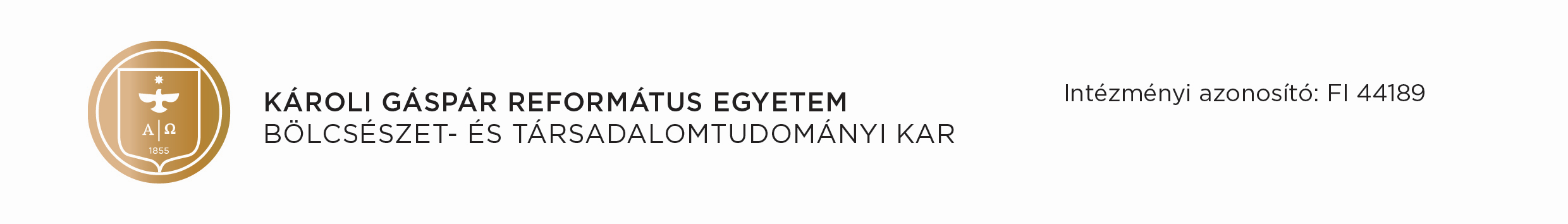 A Szakdolgozat kivonat2 dokumentum típushoz töltse fel a Szakdolgozati portfóliót tartalmazó word (docx) fájlt,amelynek a végére beillesztésre került a Neptunból legenerált Szakdolgozat Plágium- és Nyilvánossági nyilatkozat.
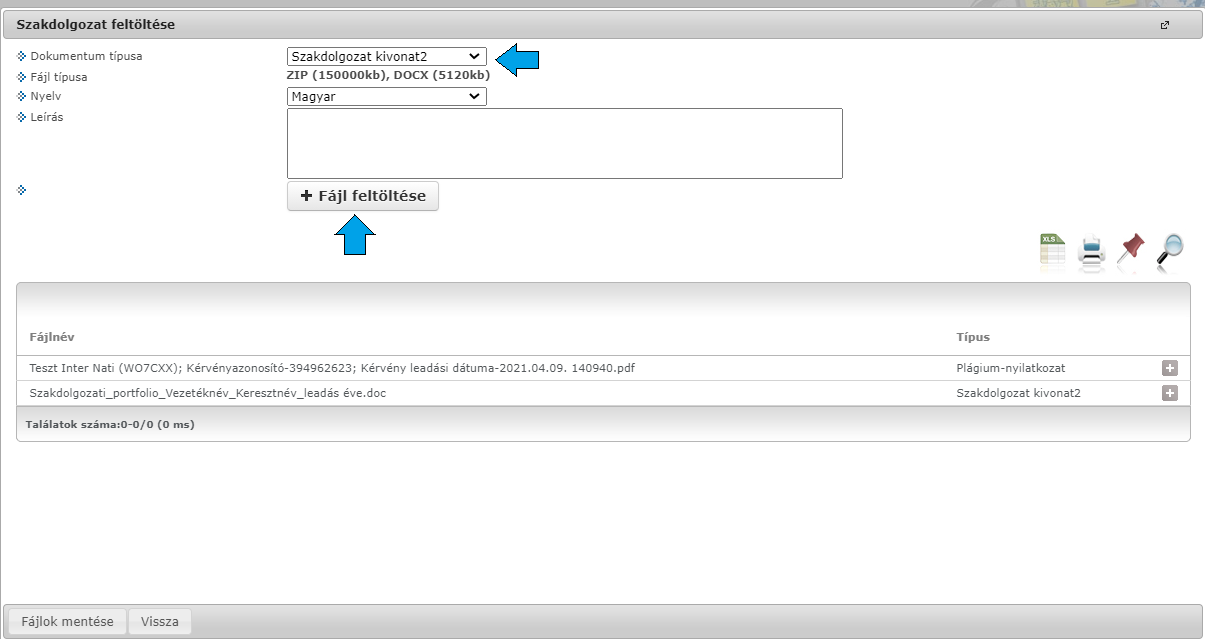 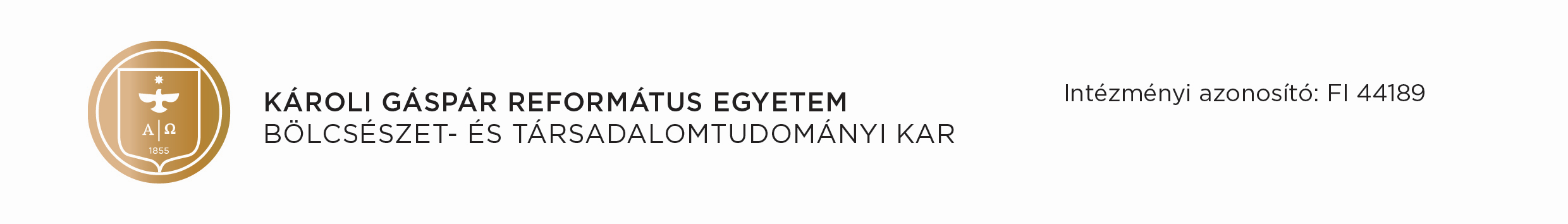 A Portfólió dokumentum típushoz töltse fel a Szakdolgozati portfóliót pdf formátumban.
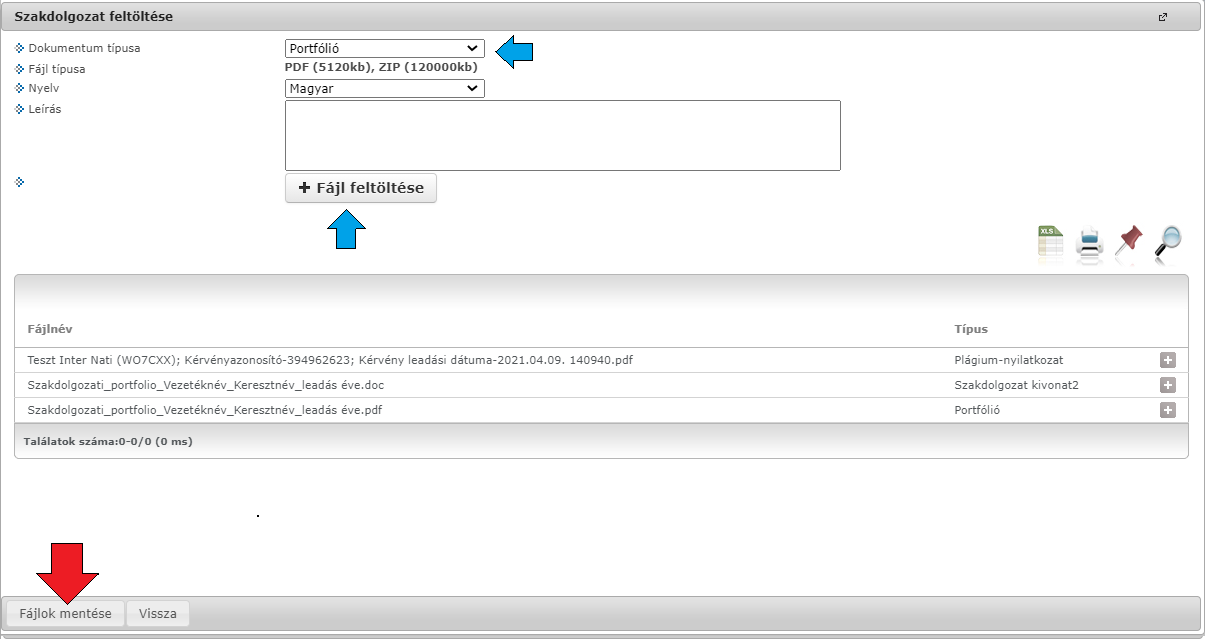 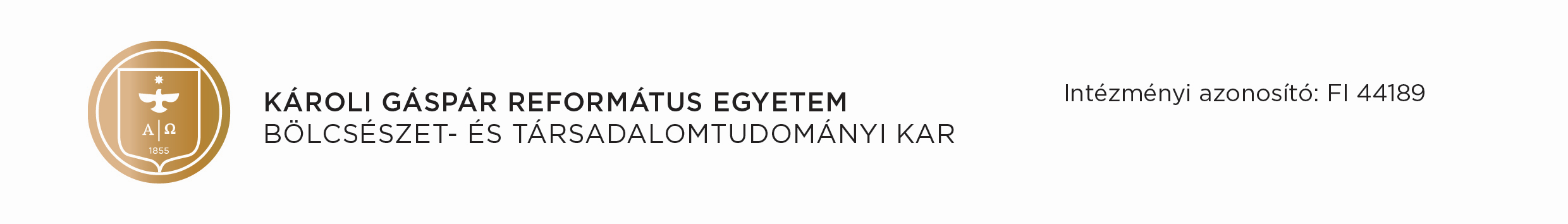 Elakadt?Kérjük lépjen kapcsolatba a tanulmányi ügyintézőjével!
Elérhetőségeinket az alábbi linken találja:https://btk.kre.hu/index.php/2015-10-20-12-12-54/tanulmanyi-osztaly/tanulmanyi-szakfelelosok.html 
Kérjük a levél tárgya legyen: Szakdolgozati portfólió feltöltés 
A levél tartalmazza a következőket: 
Neptunban szereplő teljes neve
Szakja
A probléma leírása, melyik lépésnél akadt el
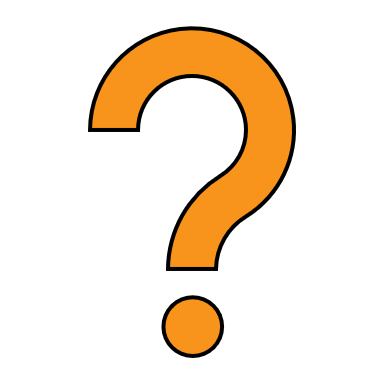